Club prime allicemars 2025
Réunion des adhérents
Bienvenue !
INTRODUCTION& PROGRAMME
Club PRIME
25/03/2025
Programme de la journée
9h45/10h30: Accueil

10h30/11h: Actualités Allice
Introduction et programme
Nouvelle interface site internet
Congrès 2025
E-cafés Europe

11h/12h: Présentation Terréal Wienerberger

12/13h30: Pause déjeunatoire
13h30/13h45:  Départ navette

13h45/14h: Equipement EPI

14h/16h: Visite

16h/16h15: Dépose EPI

16h15/16h30: Retour navette
21/11/2024
Club PRIME - Bilan 2024 & perspectives
3
Introduction
4
Bienvenue à nos nouveaux adhérents !
Offreurs de solutions
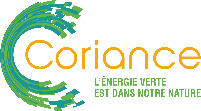 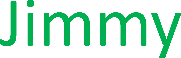 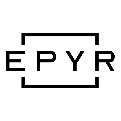 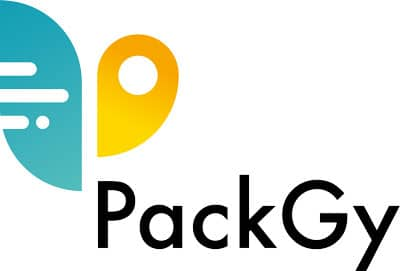 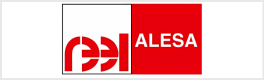 Exploitants industriels
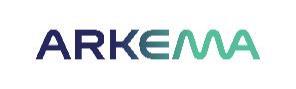 25/03/2025
Club PRIME – Nouveaux adhérents
5
[Speaker Notes: 94 adhérents
+ 13 nouveaux adhérents depuis dernier CP]
Actualités ALLICE
Du nouveau sur le site extranet !
Site extranet ALLICE : du nouveau sur les travaux collectifs
Retrouvez la page sur notre site extranet
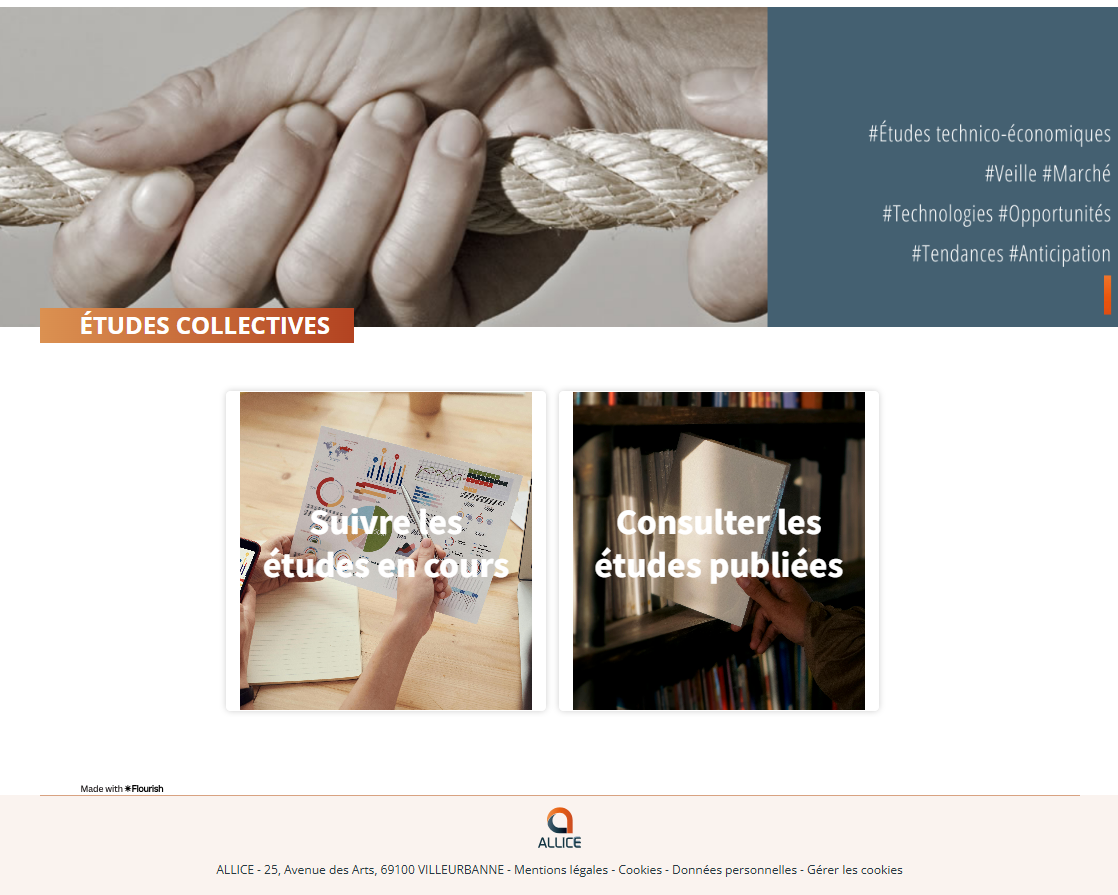 7
Etudes ALLICE : un classement dynamique sur notre site
Retrouvez la page sur notre site extranet
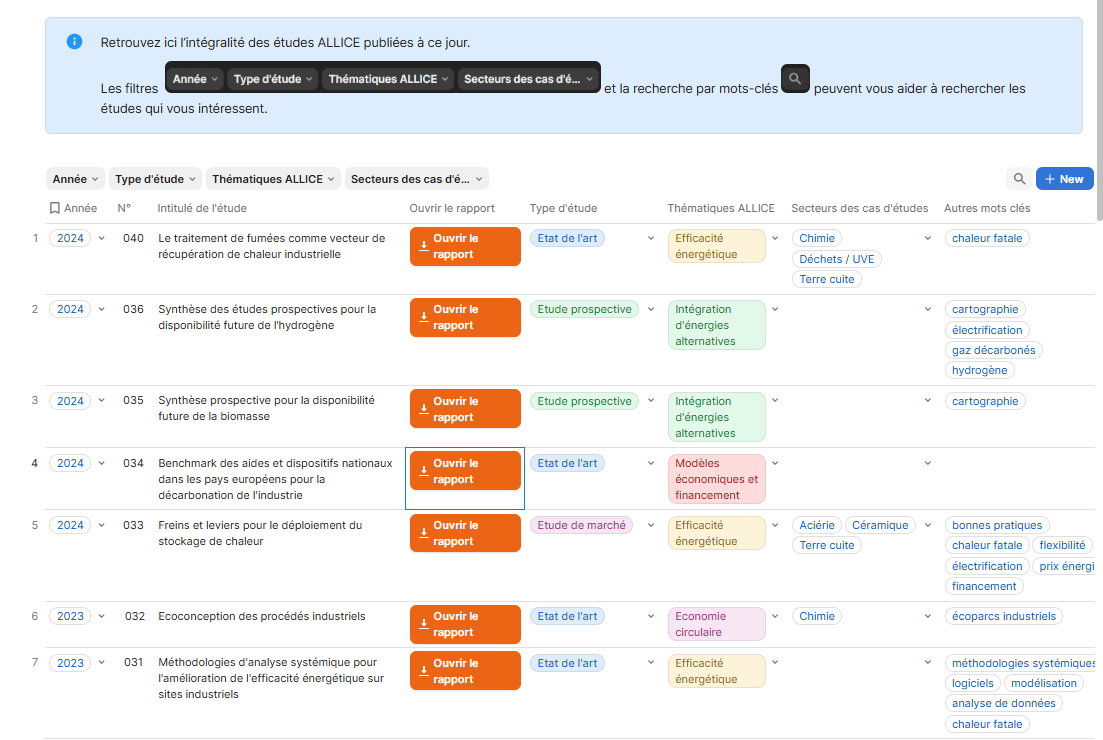 8
Etude Benchmark des aides européennes : interface web
Retrouvez la page sur notre site extranet
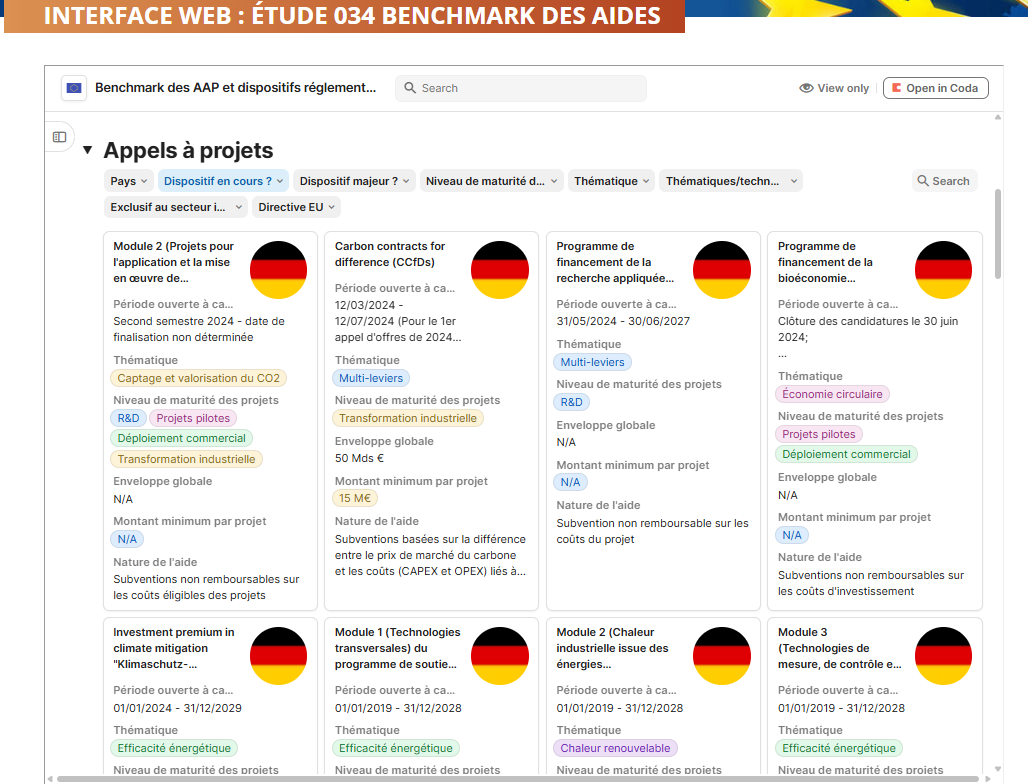 9
Etude PAC volet 3 : un outil Excel disponible
Retrouvez la page sur notre site extranet
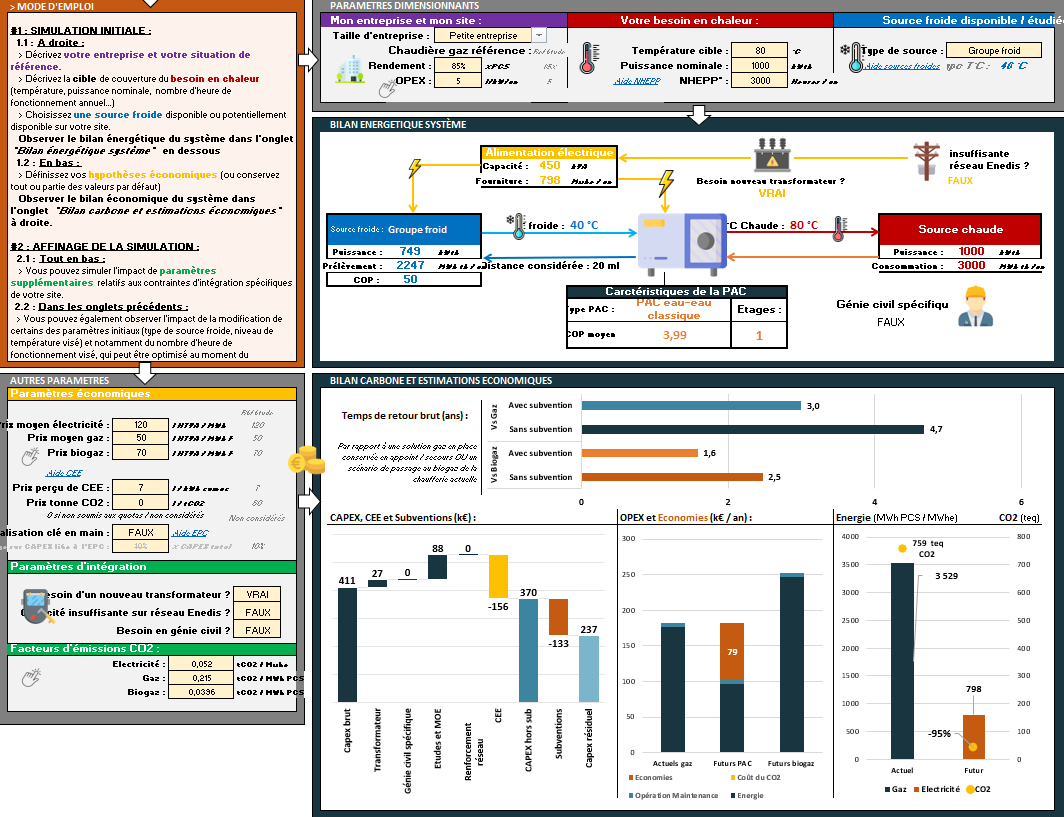 10
Site extranet ALLICE : du nouveau sur les travaux collectifs
Retrouvez la page sur notre site extranet
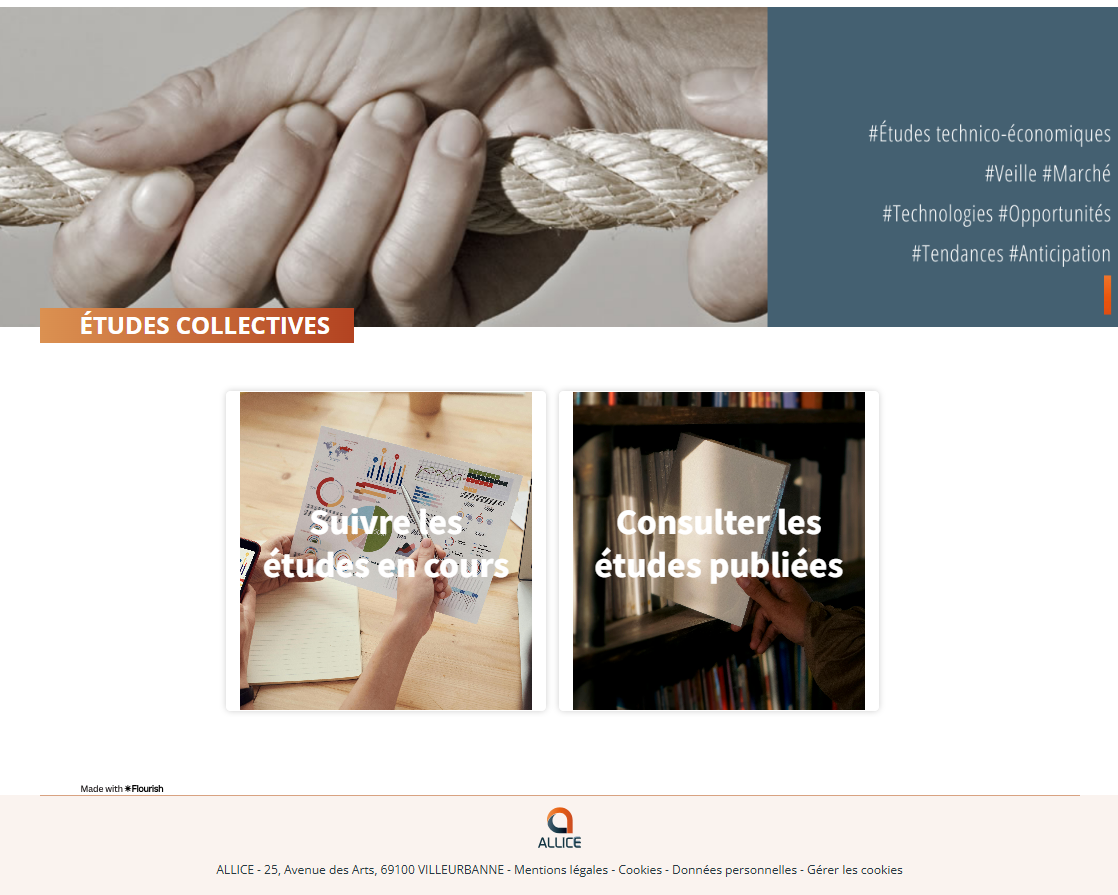 11
Suivez l’avancement des études en cours et inscrivez-vous aux COPIL
Retrouvez la page sur notre site extranet
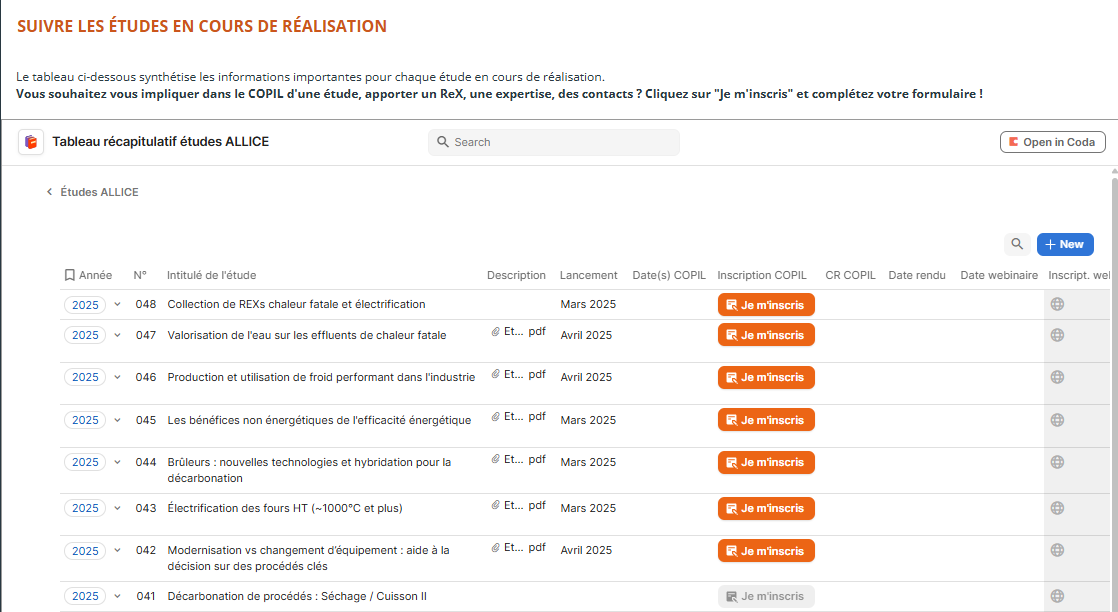 12
Congres ALLICE
Trois temps forts pour notre CONGRES 2025
Decarbonising industry: ramping up for 2030 and beyond!
22 septembre après-midi: évènement Europe
Visite d'un site industriel (chauffage urbain, avec plusieurs équipements innovants) 
Networking
23 et 24 septembre: 2 jours de congrès
Conférences, keynotes, tables rondes 
Networking
Soirée du 23: dîner de Gala en bâteau croisière sur la Seine
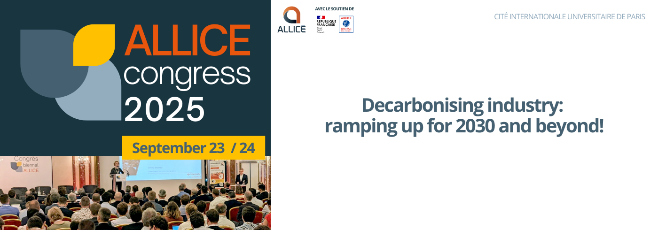 14
E-cafés Allice Europe
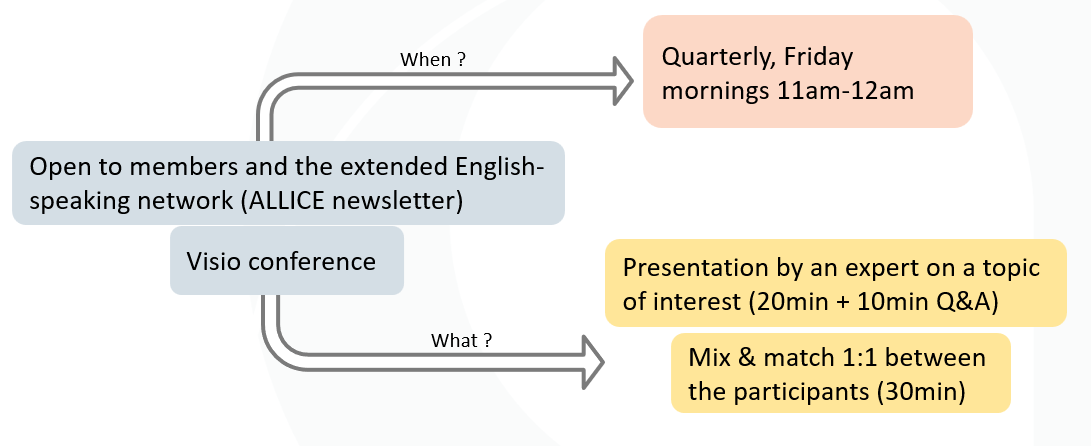 Prochain e-café le 23 mai
15
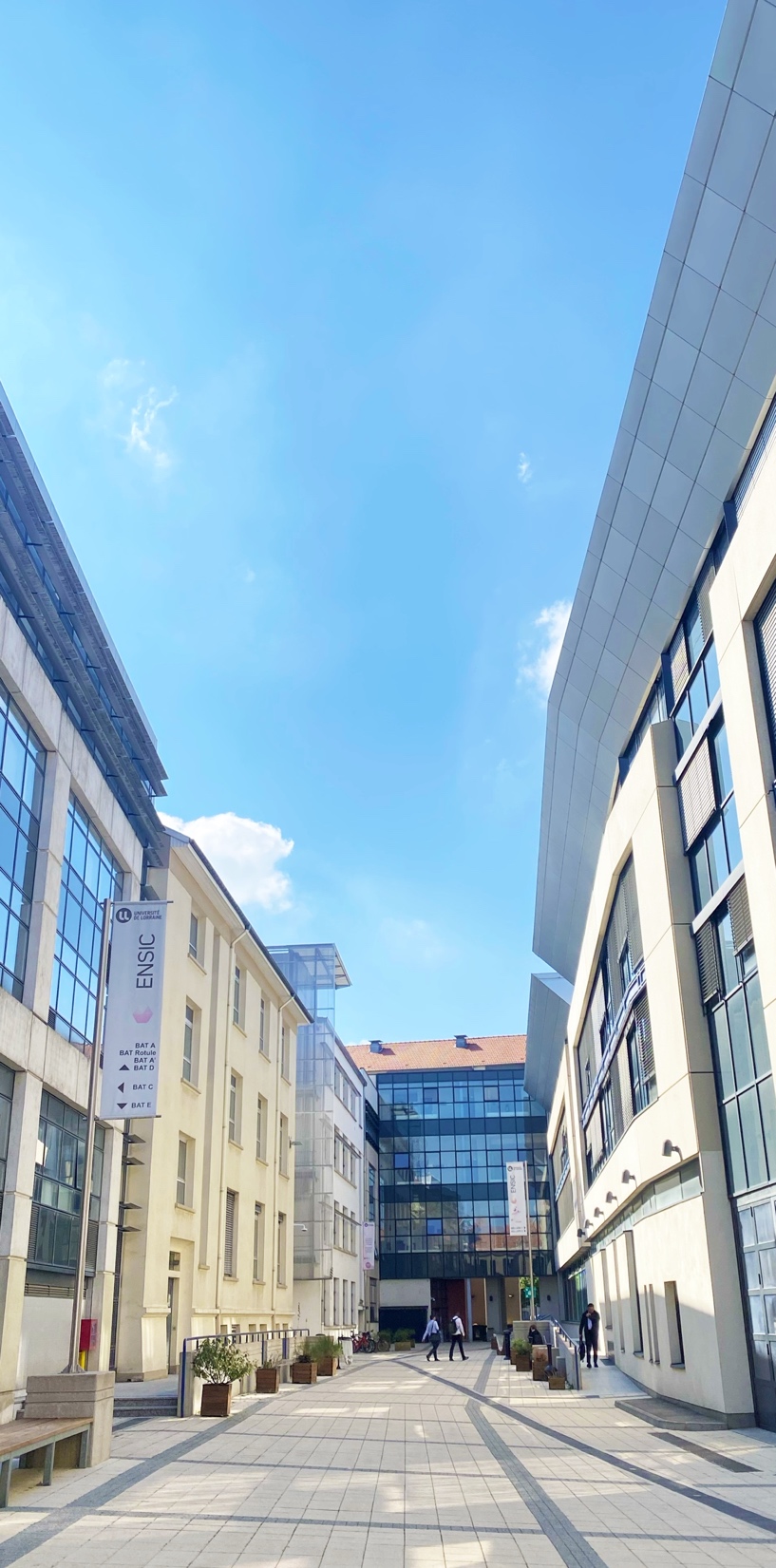 Visite du Laboratoire Réaction et Génie des Procédés  - 1 avril 2024
8h30/16h à Nancy pour: 

rencontrer les chercheurs des laboratoires LRGP,  Energies et Mécanique Théorique et Appliquée (LEMTA) et IJL (recherche en sciences des matériaux) autour de leurs activités sur la décarbonation : procédés, thermodynamique, énergie, matériaux...

découvrir 3 pilotes, en particulier sur le CCU, un fluide de travail réactif pour les PAC et la combustion.
Animation de la communauté et valorisation de la filièreCalendrier 2025
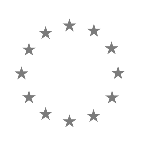 E-Café EUROPE
Rencontre partenaire
Rencontre partenaire
Rencontre partenaire
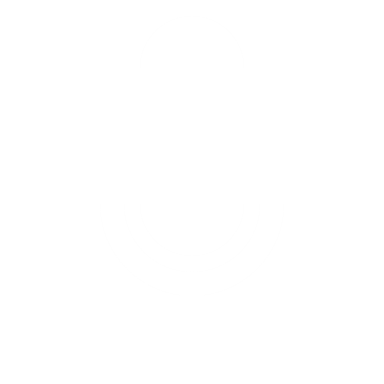 23 mai
RDV Européen
14-15 mai
MIX.E Salon du mix énergétique neutre (Lyon)
Réunion des adhérents ALLICE
Rencontre partenaire
Rencontre partenaire
Rencontre industriels - Laboratoire
Réunion des adhérents ALLICE
Réunion des adhérents ALLICE
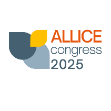 23 & 24
septembre Congrès biennal (Paris)
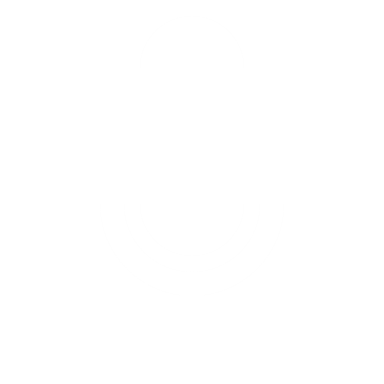 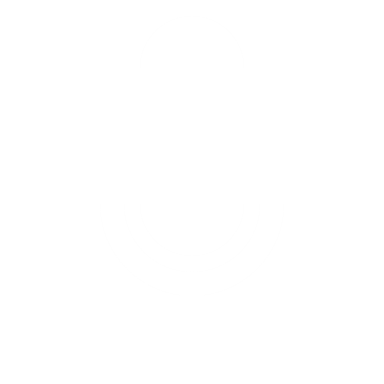 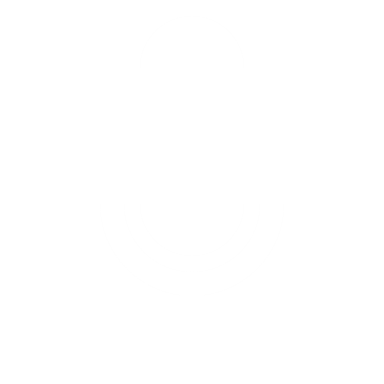 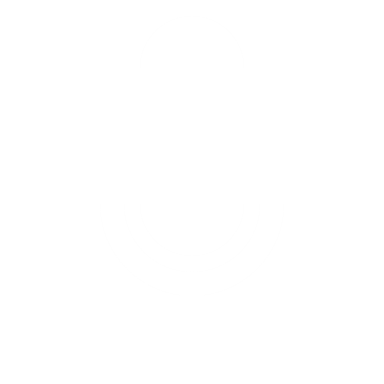 3 avril
Forum national des co-entreprises du PEXE (Paris)
12 juinClub PrimeRéunion plénière
(Lyon)
20 novembreClub PrimeRéunion plénière
(Paris)
25-26 novembre
PCH Meetings
(Lyon)
1 avril
Visite laboratoire LRGP (Nancy)
25 mars
Visite site TERREAL 
(Chagny)
17